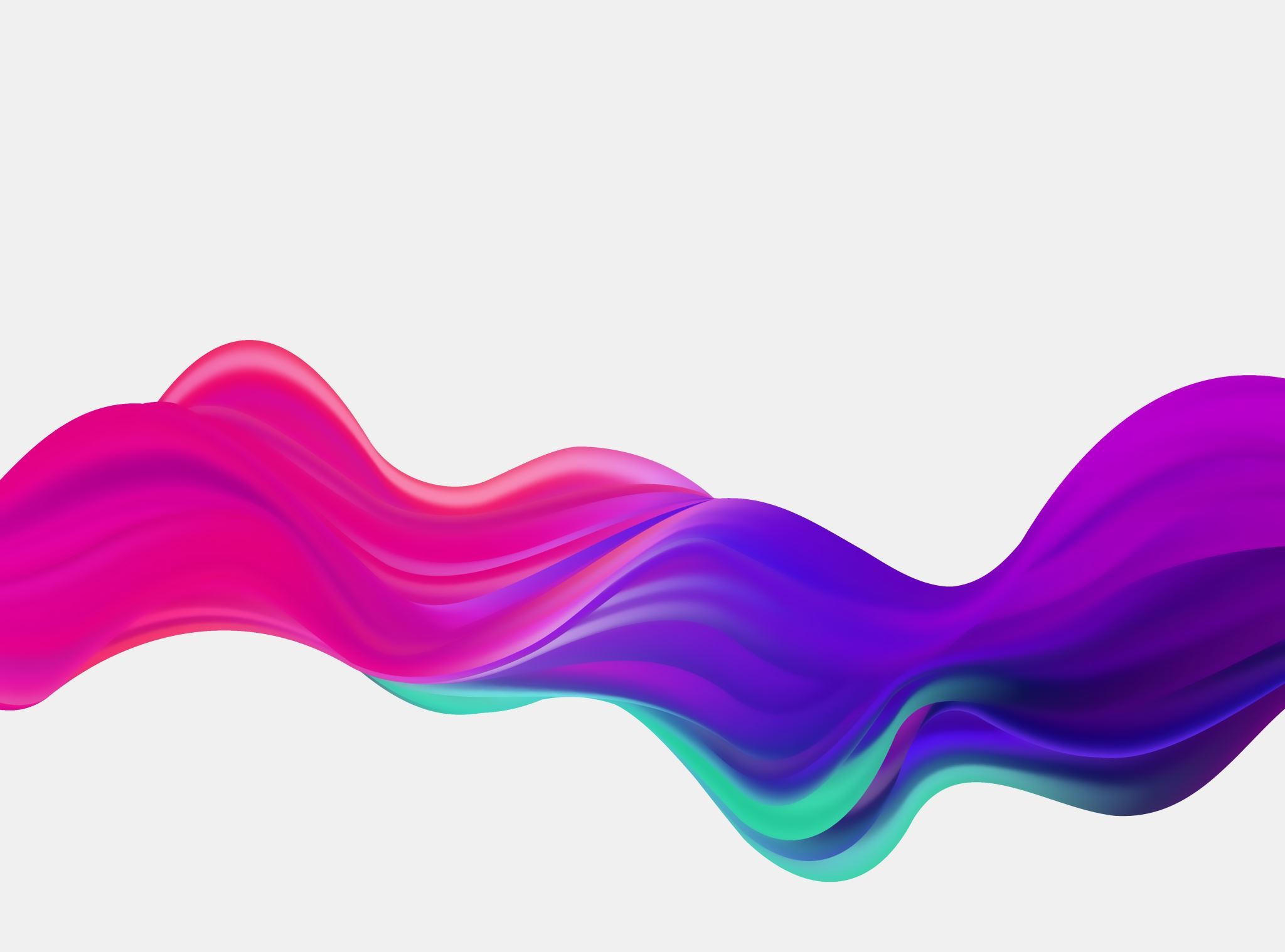 CO-CREATION OF CLIMATE SERVICES
GROUP X
7th May 2024
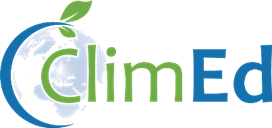 INTRODUCTION
THIS POWER POINT WORK AS A ONLINE TOOL TO DEVELOP THE ONLINE CO-CREATION WORKSHOP
IT IS A TEMPLATE WITH ONLY THE GUIDES THAT MEMBERS OF THE GROUP SHOULD FOLLOW
IT COMPILES THREE MAIN STEPS
YOU CAN ADJUST THE SLIDES DEPENDING ON YOUR NEEDS
STEP 1. EXPLANATION
THE MAIN AIM OF THIS STEP IS TO DEFINE IN GENERAL FRAMEWORK THE TOPIC OR THE ACTIVITY
THIS STEP HELPS TO STAKEHOLDERS TO KNOW THAT CLIMATE IS IMPORTANT IN THEIR ACTIVITY/TOPIC FIELD
IT IS IMPORTANT TO KNOW THE ELEMENTS THAT CONFORM THE TOPIC
REASON OF CANCELATION
STEP 1
PERIOD OF LESS AFLUENCE
SUN AND BEACH TOURISM (OR TOPIC)
PERIOD OF MORE AFLUENCE
Explanation 1
Explanation 2
OTHER SUBTOPIC
STEP 2. EXPLANATION
Identify in which degree meteo-climatic conditions impact the activity topic
STEP 2
Extreme wind
Light precipitation
Extreme wind
sun
STEP 3. EXPLANATION
Aim to know which adaptation measures to do considering what harms or benefit the activity
In different time scales
You can specifiy the stakeholder that will do the action (administration, business..)
You can change the range of the time scale
STEP 3
1 day
2-5 days
1 week
seasonal
10 years
30 years
Conditions that benefit
Conditions taht harm